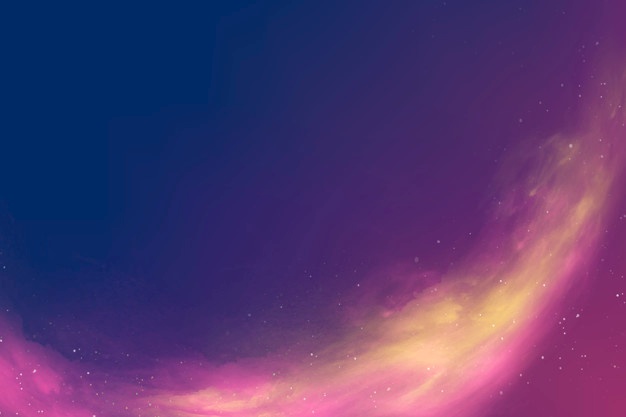 CLASE DE 3º A
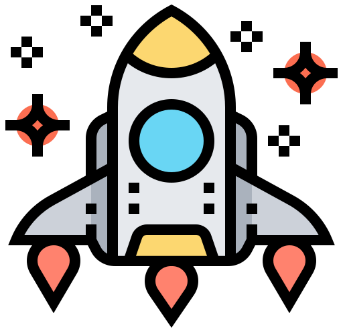 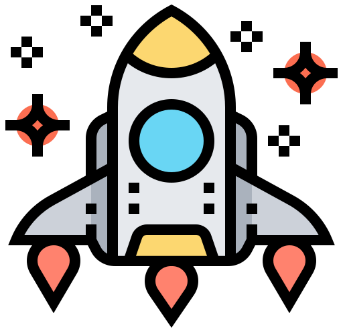 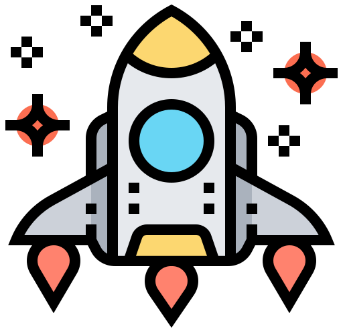 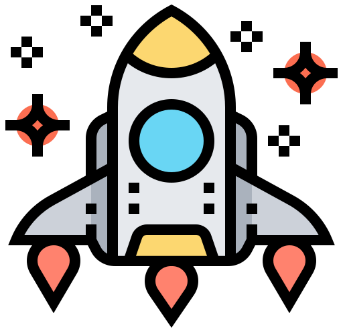 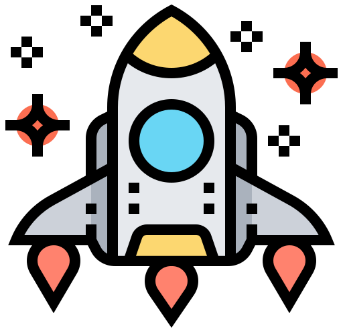 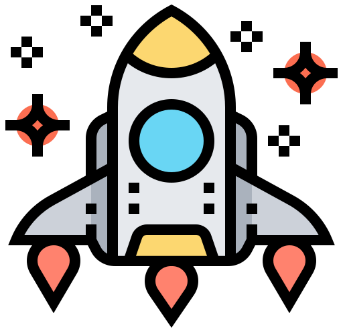 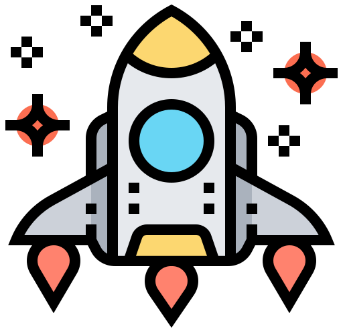 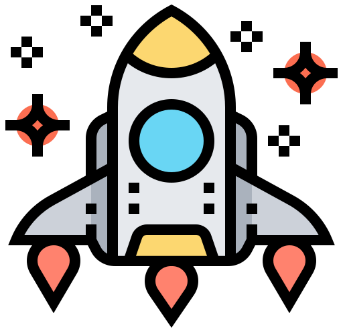 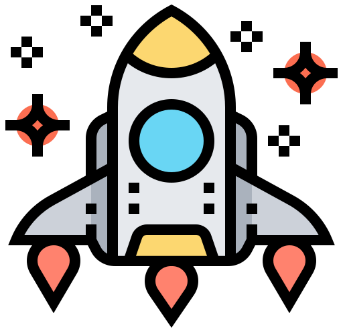 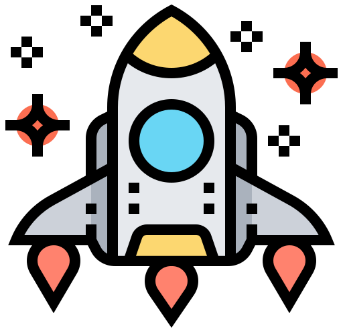 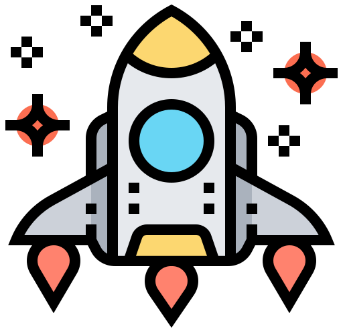 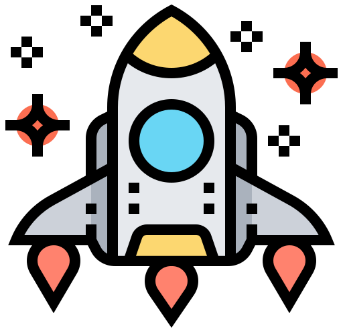 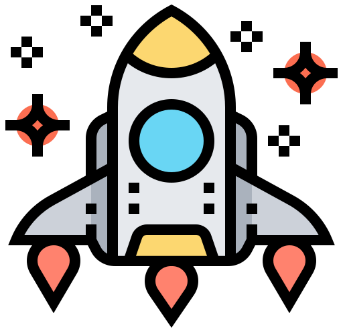 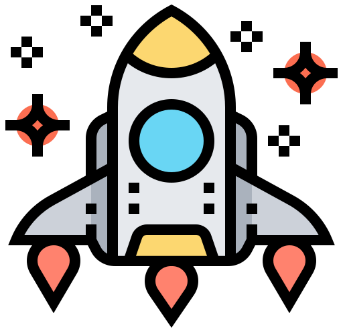 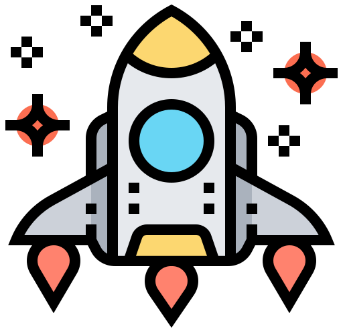 Nombre y apellido
Nombre y apellido
Nombre y apellido
Nombre y apellido
Nombre y apellido
Nombre y apellido
Nombre y apellido
Nombre y apellido
Nombre y apellido
Nombre y apellido
Nombre y apellido
Nombre y apellido
Nombre y apellido
Nombre y apellido
Nombre y apellido